Goanna Planner Prediction Resources to introduce 
Wurrpaṉ' Wo'yunmin
Lesson 1: Introduce the new book and activate prior knowledge.
Before reading (don't read or show the book yet!)
Chart 1: (or butcher's paper) Get the students interest – show a real item if you can, or a photo, 	picture. Ask 	students what they already know about the wurrpaṉ' (emu) (fill in inner circle, can write students names next to    	their comments if you want assessment record)
2.     Chart 2: As a whole group on A3, make dot to dot connections to expand students' ideas – pass           	around the circle, each student draws one line and says a sentence about what they predict.
3.     Chart 3: Use pictures from the book to prompt discussion and prediction (glue onto chart for wall 	display): yäku?, wanhal?, yol?, nhaltjan?
4.     Optional: Start lists of words with pictures: yäku?, nhäthinya?, yol?, djämamirriyam? etc

Lesson 2: Read the book for the first time.
Review chart 3 (yäku?, wanhal?, yol?, nhaltjan?) to remember the story ideas, then 
Read the book
3.      Check Chart 2 (dot to dot connections): was each connection yuwalk or nyäḻ (true or false)?
4.      Add extra words to Chart 1 to build on prior knowledge.
5.      Add some new words from the book to the word lists (yäku?, nhäthinya?, yol?, djämamirriyam?)
6.      Children can go to their desks and complete individual A4 dot to dot connection pages – draw lines 	and attempt to write some words from the charts now on display; colour in.
Chart 1: Before and after web: Activating prior knowledge
Limurr marŋgi
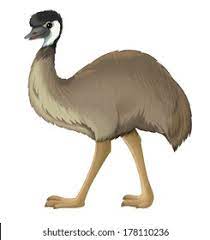 Limurr ga marŋgithirr djorra'ŋur
Image to support Chart 1
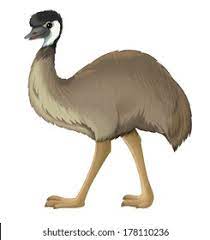 Yäku: ______________              	Walu: __ / __ / ____
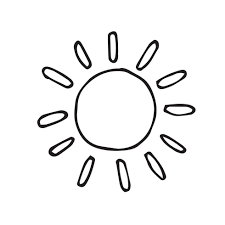 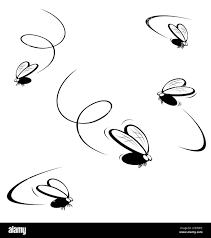 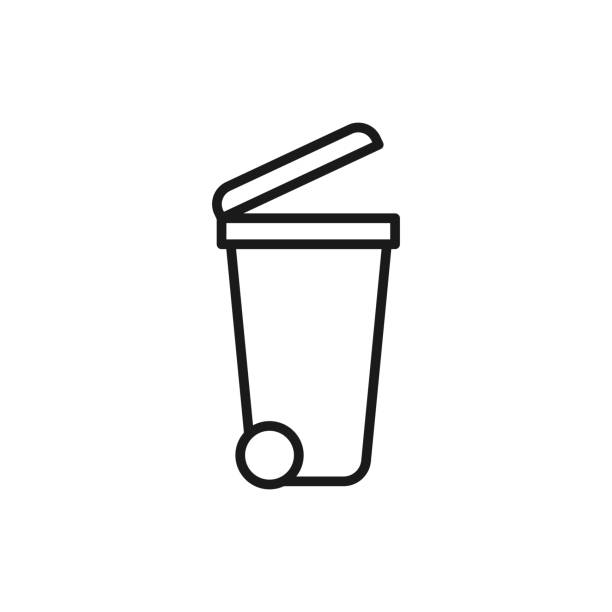 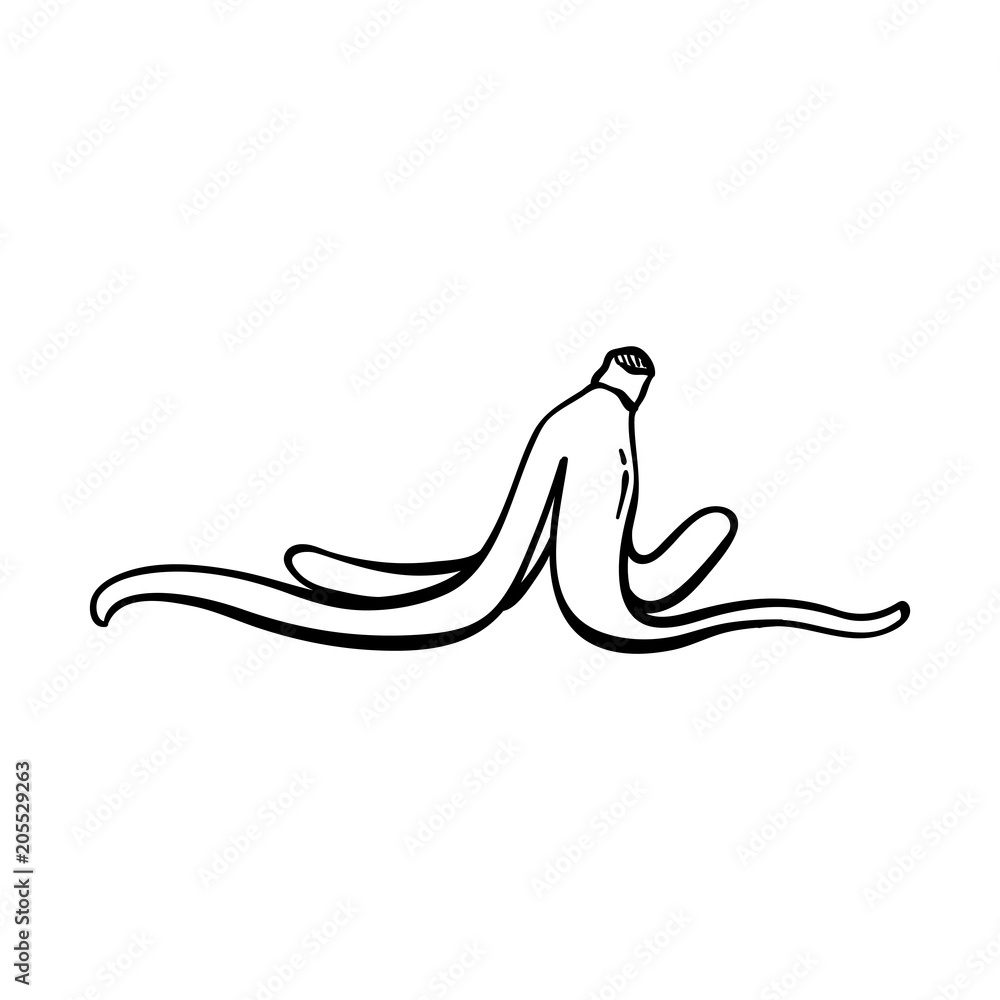 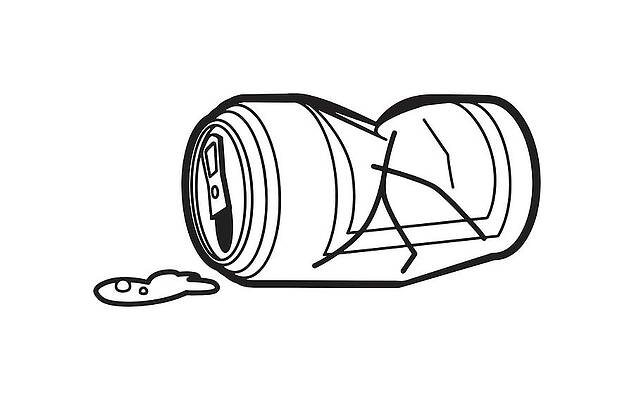 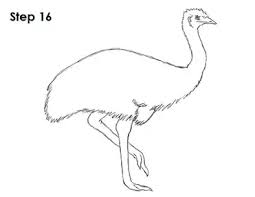 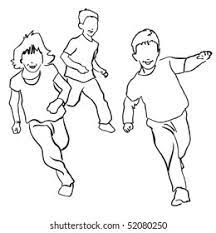 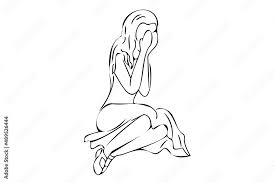 Chart 2: Dot to Dot connections. Making predictions before reading Wurrpaṉ' Wo'yunmin: draw lines to predict what might go together in this story. Say sentences out loud to the group.
Teacher cheat sheet – to assist with prompting – however all student predictions are good – no wrong answer so encourage all predictions!
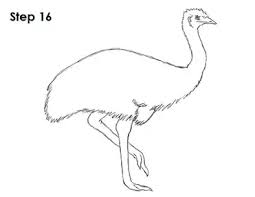 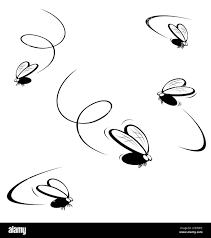 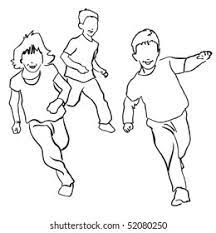 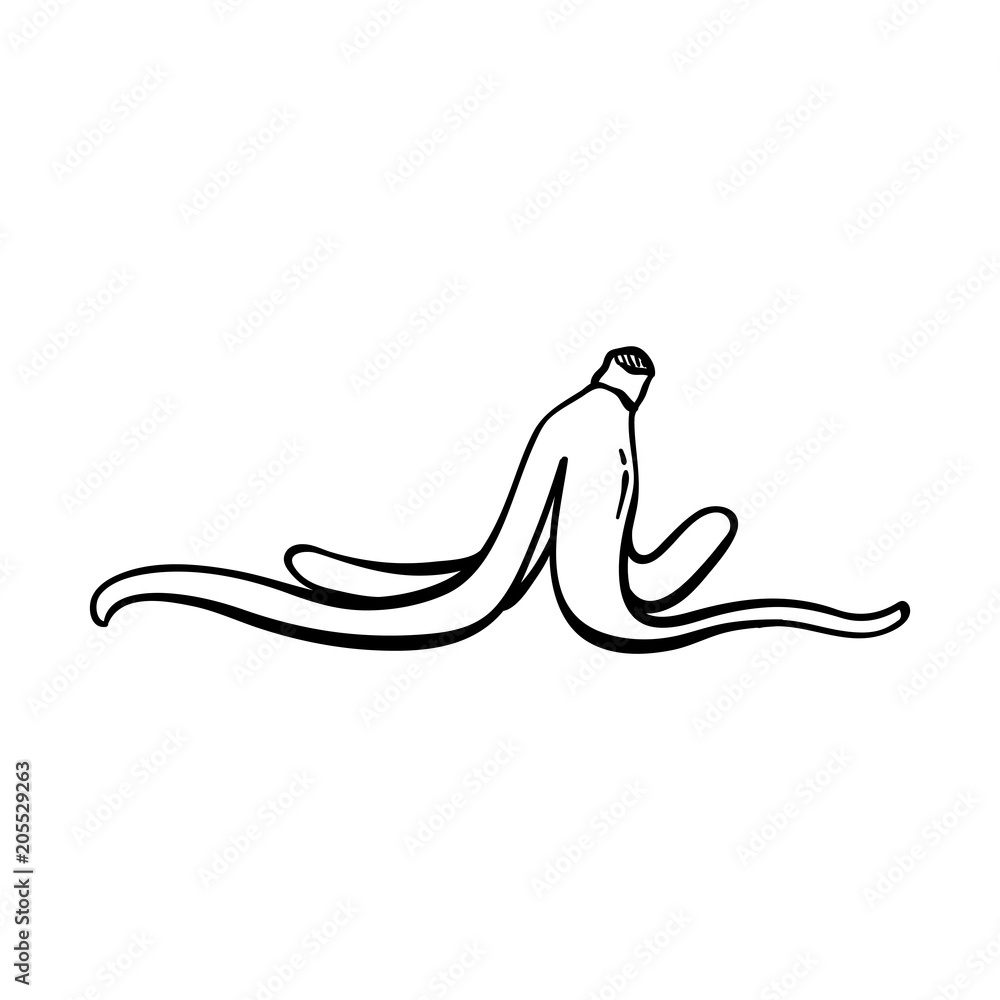 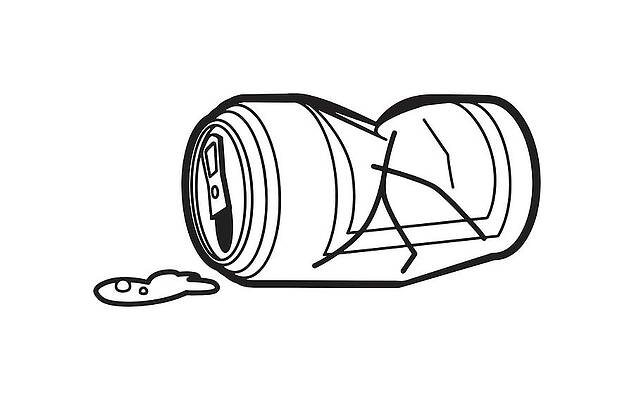 Wurrpaṉ' – emu. There are five emus in this story that magically came out and  helped clean the whole town, without anyone knowing.
Dhukun – rubbish/mess. In the story, it describes how the town is in a mess because there is rubbish everywhere.
Djamarrkuḻi' – Kids/children.These characters in this story don't want to help clean up the rubbish in the town and would rather play all day.
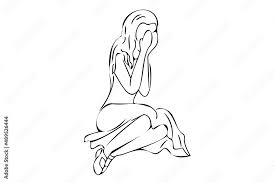 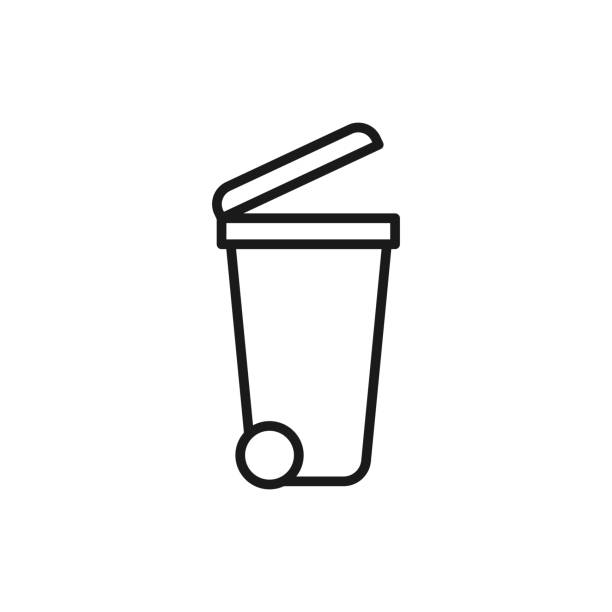 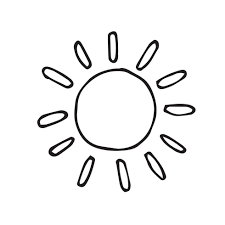 Ŋäṉḏi'mirriŋu – Mother. Is the main character that cried because there was a lot of mess all around town, and no one wanted to help clean it.
Dhukunpuy banikin – bin/trashcan. In the story, it teaches kids and adults to always put their rubbish in the bin.
Walu – sun/time . It tells us in the story that the sun shone brightly as it came up the next morning after the whole town was clean.
Chart 3: Match pictures from the book to the correct box, display on the classroom wall
Wanhal (setting)
Yäku  (book title)
Nhaltjan (plot)
Yol (characters)
Cut these out before the lesson and present to the students in mixed order, to glue into the correct box of Chart 3.
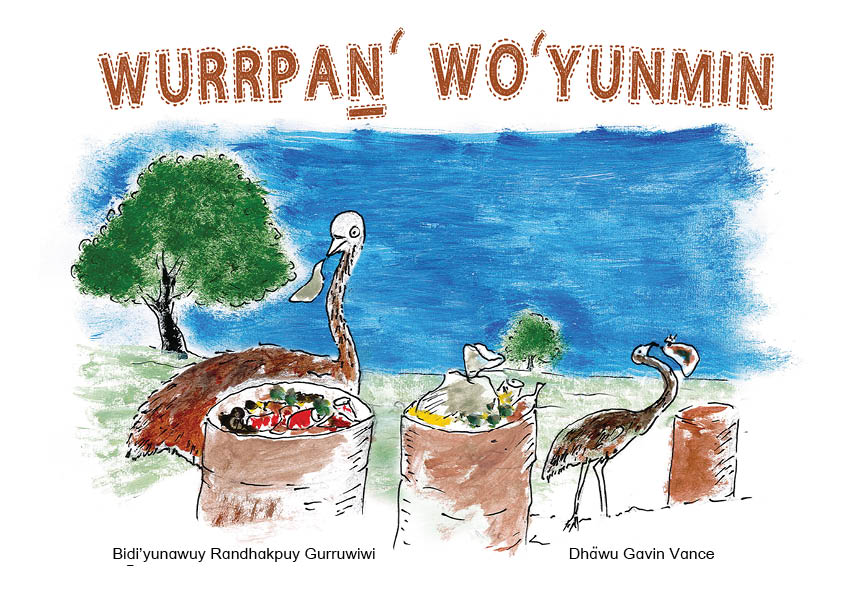 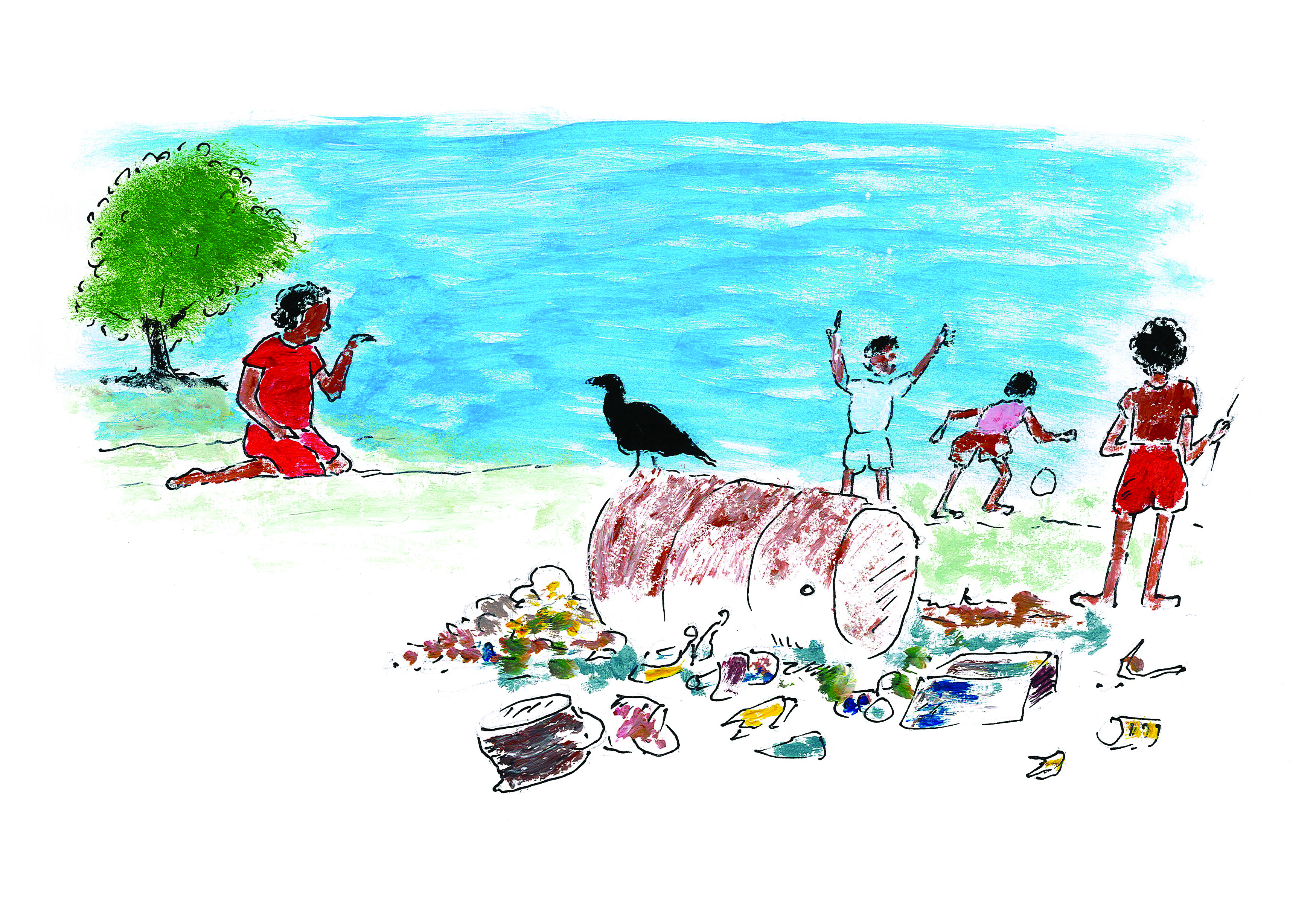 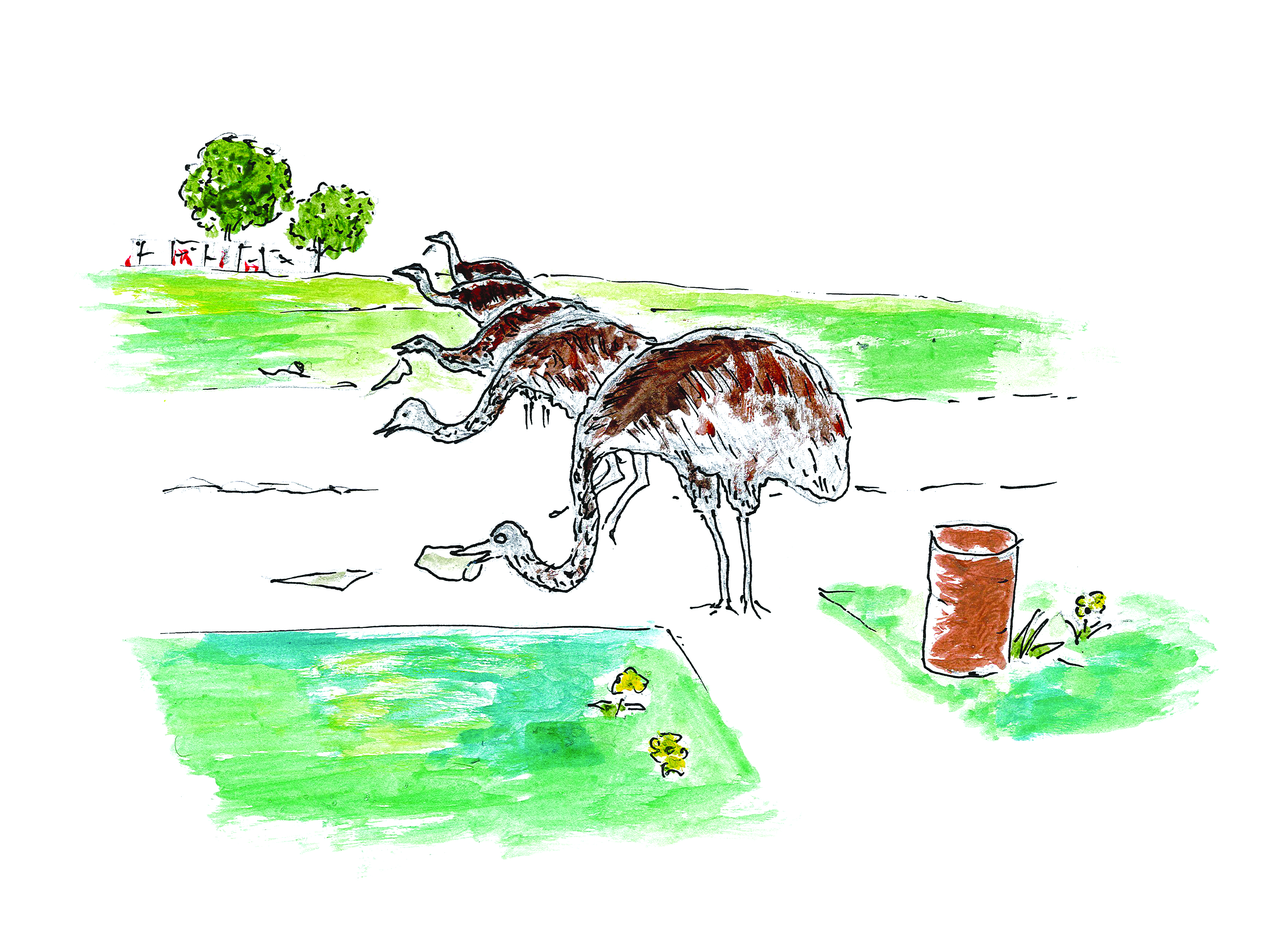 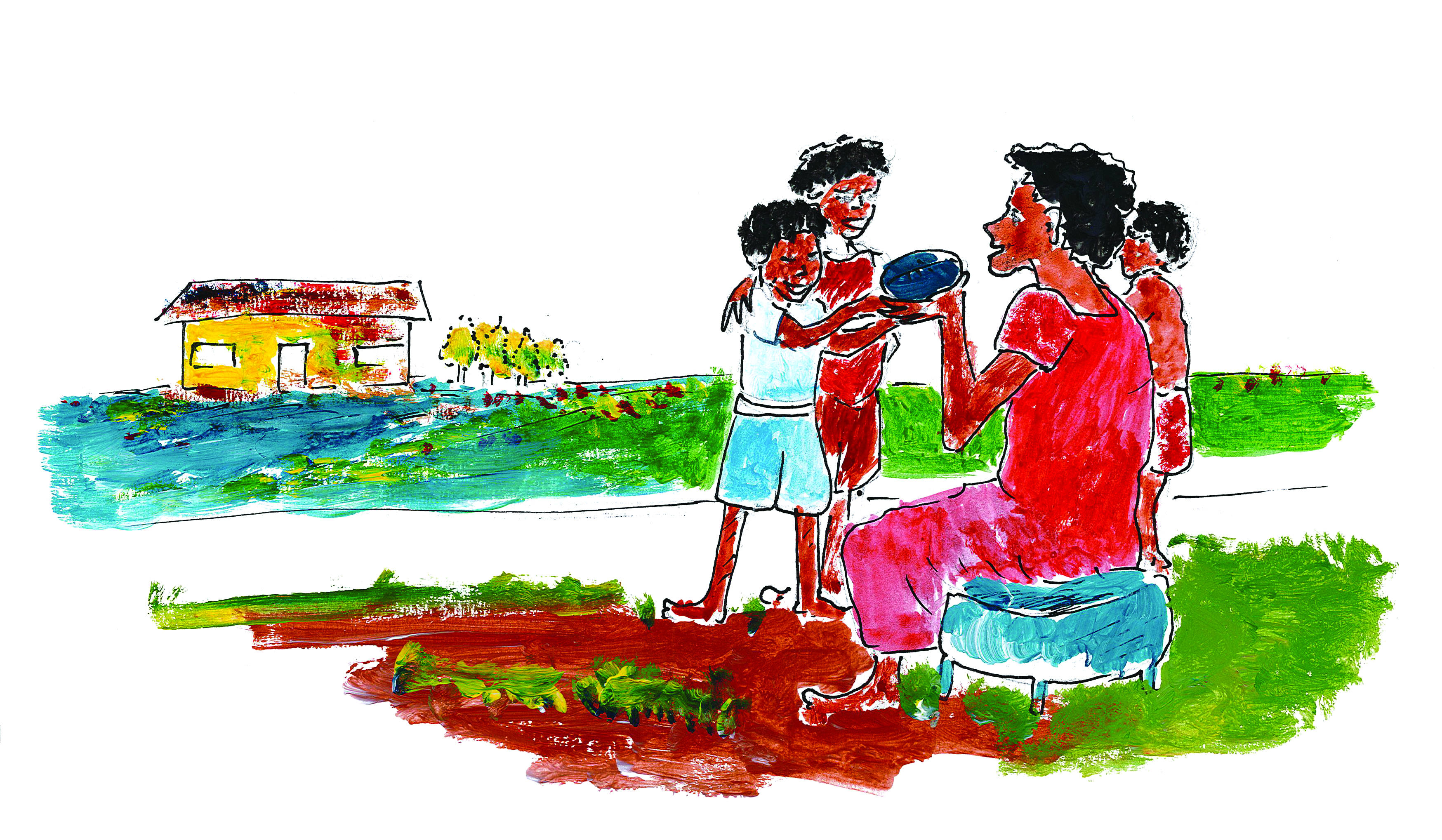